Molekulová fyzika a termika
Základní poznatky
Teplota  Vnitřní energie soustavy Teplo




Centrum pro virtuální a moderní metody a formy vzdělávání na Obchodní akademii T.G. Masaryka, Kostelec nad Orlicí
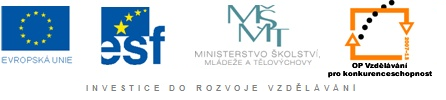 1
Základní poznatky
Termika = část fyziky zabývající se studiem vlastností látek a jejich změn souvisejících s teplotou (nauka o teple).

Molekulová fyzika = část fyziky, která zkoumá látky na úrovni atomu a molekul a vlastnosti vycházející z jejich struktury.
Základem molekulové fyziky je kinetická teorie látek.
2
Základní poznatky
Kinetická teorie látek:
látky se skládají z částic - molekul, atomů nebo iontů
částice se neustále neuspořádaně pohybují = tepelný pohyb
difúze – samovolné pronikání částic jedné tekutiny mezi částice druhé tekutiny
Brownův pohyb – pohyb částic v tekutině (posuvný, otáčivý, kmitavý)
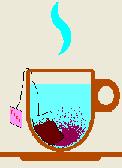 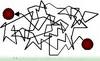 3
Základní poznatky
osmóza – difúze probíhající mezi dvěma kapalinami oddělenými polopropustnou blánou (membránou)
– probíhá v živých organismech a rostlinách




částice na sebe působí přitažlivými 
	a odpudivými silami
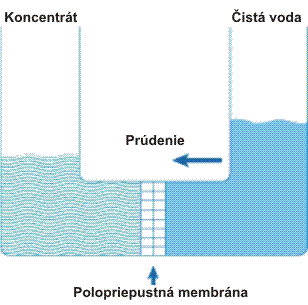 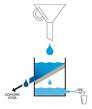 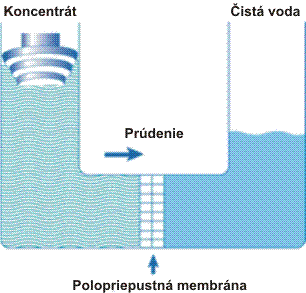 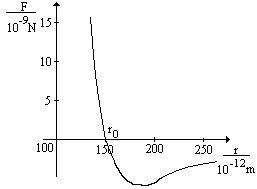 4
Základní poznatky
Skupenství látek: pevné, kapalné, plynné, plazma.

Vlastnosti pevných látek:

určitý tvar a objem
většina má krystalovou strukturu
částice se nemohou volně pohybovat (tepelný pohyb = kmitání kolem rovnovážných poloh)
Ek < Ep
5
Základní poznatky
Vlastnosti kapalných látek:

stálý objem
tvar podle tvaru nádoby
volný povrch
částice snadněji mění svoji polohu
Ek ≈ Ep
6
Základní poznatky
Vlastnosti plynných látek:

nemají stálý tvar ani objem
jsou rozpínavé a stlačitelné
síly vzájemného působení jsou malé, takže je lze zanedbat
Ek > Ep
7
Základní poznatky
Vlastnosti plazmy:

soustava elektricky nabitých částic (iontů, volných elektronů) a neutrálních částic (atomů, molekul)
přírodní plazma – plamen, blesk
umělé plazma – při elektrickém výboji v plynech
8
Teplota
Teplota = základní veličina charakterizující stav 
tělesa při tepelném ději
K měření teploty se používají teploměry 
(kapalinové, elektronické, digitální, bimetalové, atd.)
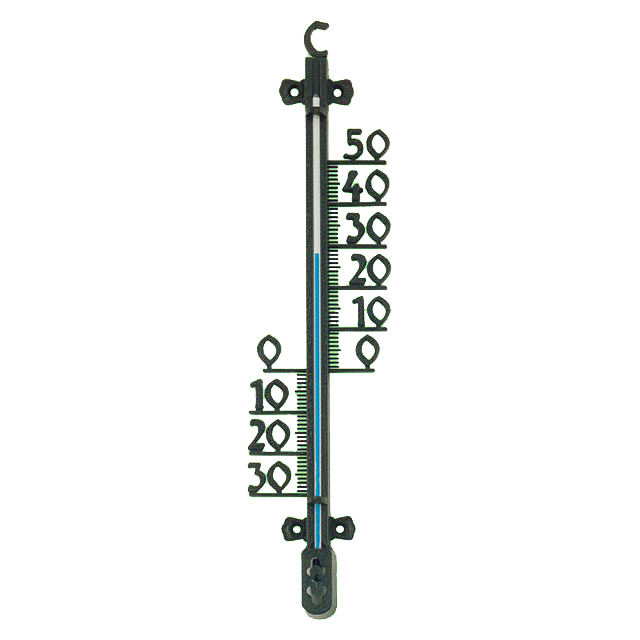 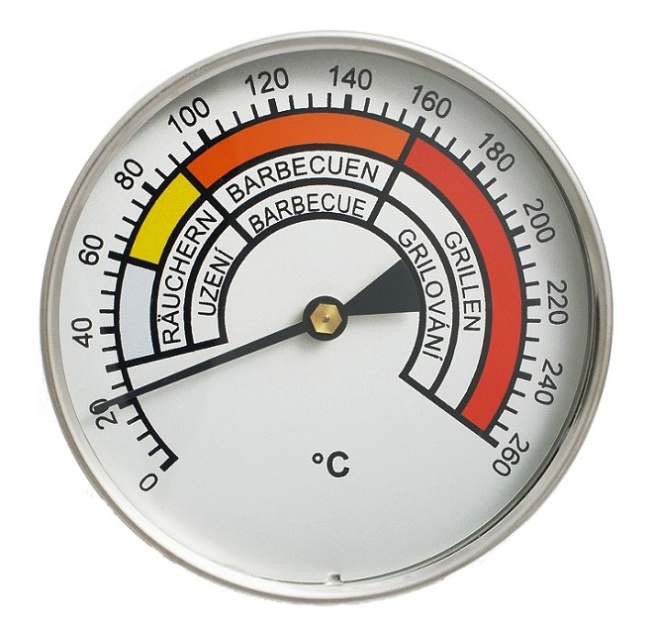 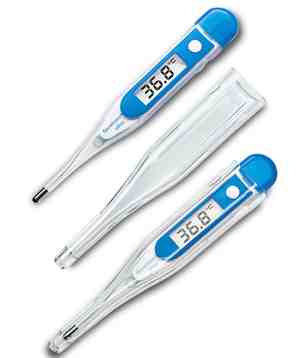 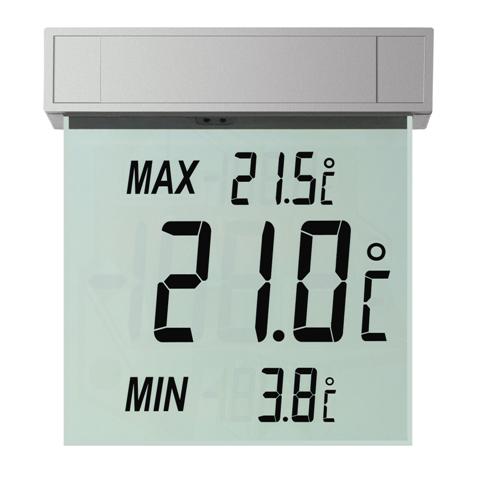 9
Teplota
Celsiova teplotní stupnice – Celsiova teplota
	značka: t
	jednotka: °C (Celsiův stupeň)
má dva základní body (teploty)
 t = 0 °C … teplota tání ledu (rovnovážný stav 	směsi vody a ledu při normálním tlaku)
 t = 100 °C … teplota varu vody (rovnovážný 	stav vody a její syté páry při normálním tlaku)
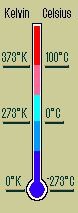 10
Teplota
Anders Celsius (27. 11. 1701– 25. 4. 1744)




Švédský astronom a fyzik.
autor stodílkové Celsiovy stupnice
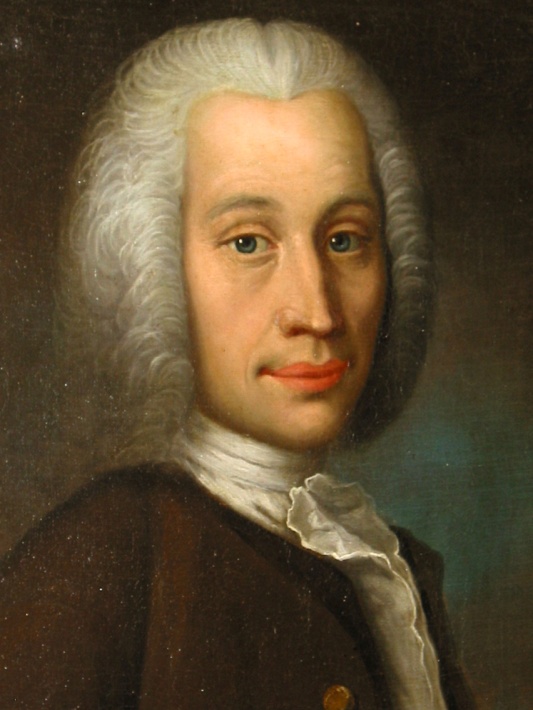 11
Teplota
Termodynamická teplotní stupnice – termodynamická teplota
	značka: T
	jednotka: K (kelvin)
základní teplota = trojný bod vody (teplota rovnovážného stavu soustavy led + voda + sytá vodní pára) … Tr = 273,16 K
12
Teplota
Platí:



Příklad:
27 °C = ? K
-20 °C = ? K
200 K = ? °C
233 K = ? °C
t = ({T} – 273,15) °C
T = ({t} + 273,15) K
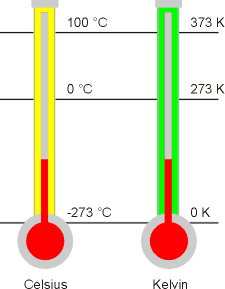 13
Teplota
Teplotní rozdíl:




Platí:
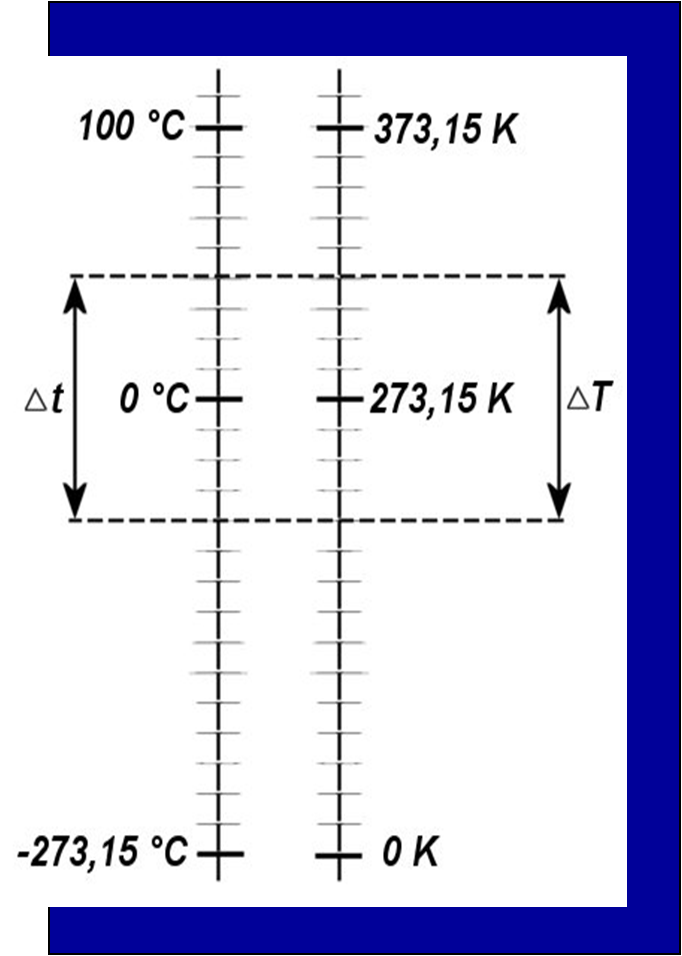 ∆t = t2 – t1
∆T= T2 – T1
∆t = ∆T
14
Teplota
Fahrenheitova teplotní stupnice – Fahrenheitův stupeň
	značka: tf
	jednotka: °F
	platí:



převod stupňů
převodník jednotek
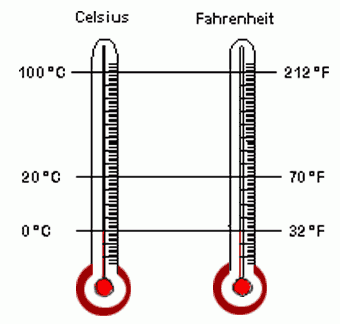 15
Vnitřní energie soustavy
Vnitřní energie tělesa je součet celkové kinetické 
energie tepelného pohybu částic tělesa a celkové 
 potenciální energie jejich vzájemné polohy.

Změna vnitřní energie:
konáním práce – ohýbání drátů, huštění pneumatiky, obrábění kovů
tepelnou výměnou – děj, při kterém se část vnitřní energie teplejšího tělesa předá tělesu chladnějšímu
16
Vnitřní energie soustavy
První termodynamický zákon:
Přírůstek vnitřní energie tělesa je roven součtu 
práce vnějších sil působících na těleso a tepla, 
které těleso přijalo při tepelné výměně.
∆U=W+Q
17
Příklad:
Auto o hmotnosti 2 t pohybující se po vodorovné 
silnici rychlostí 36 km.h-1 náhle zabrzdí. Vypočti, jak 
se změní po zastavení vnitřní energie auta a silnice.





Řešení: zvětší se o 105 J
18
Teplo
Teplo – je určeno energií, kterou při tepelné výměně odevzdá teplejší těleso studenějšímu.
značka: Q
jednotka: J (joule)
Tepelná kapacita tělesa – vyjadřuje jaké teplo musíme dodat tělesu, aby se jeho teplota zvýšila o 1 °C ( 1K).
značka: C
jednotka: J.K-1
19
Teplo
Měrná tepelná kapacita – určuje teplo, kterým se při tepelné výměně ohřeje 1 kg chemicky stejnorodé látky o 1 °C (1K).
značka: c
jednotka: J.kg-1.K-1
Q=m.c.∆t
20
Teplo
21
Příklad:
Kolik tepla přijala voda při zahřívání 5 l, když se teplota vody zvýšila z 20 °C na 80 °C? Stejné teplo přijme těleso o hmotnosti 5 kg zhotovené z oceli. Urči zvýšení jeho teploty.




Řešení: 1,26 MJ, 570 °C
22
Teplo
Kalorimetrická rovnice 
kalorimetr = tepelně izolovaná nádoba s kapalinou (m1, t1), do které vložíme těleso (m2, t2)
nastává tepelná výměna (úbytek vnitřní energie teplejší látky je stejně velký jako přírůstek energie chladnější látky)


Q1 = teplo odevzdané	t = výsledná teplota
Q2 = teplo přijaté
Q1 = Q2
c1 m1 (t1 – t) = c2 m2 (t – t2)
23
Teplo
Pro přesnější měření je třeba k rovnici přidat teplo, které přijme kalorimetr při tepelné výměně:





Kalorimetrická rovnice = zákon zachování energie pro děje probíhající v izolované soustavě při tepelné výměně.
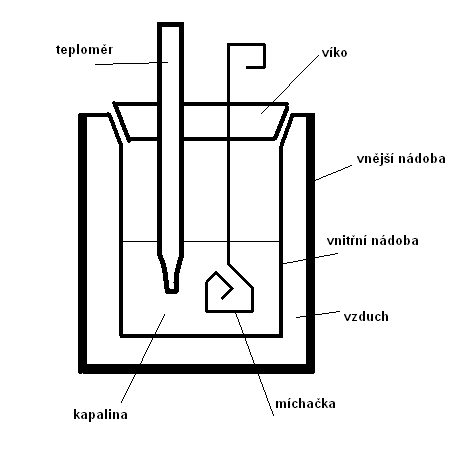 c1 m1 (t1 – t) = c2 m2 (t – t2) + Ck (t – t2)
Ck – tepelná kapacita kalorimetru
24
Příklad:
Do kalorimetru, v němž je 0,3 kg vody o teplotě 15 °C byl ponořen hliníkový váleček o hmotnosti 0,1 kg a teplotě 90 °C. Po vyrovnání teplot byla teplota vody v kalorimetru 20 °C. Urči měrnou tepelnou kapacitu hliníku.



Řešení: 900 J.kg-1.K-1
25
Teplo
Šíření tepla:
Teplo, které při tepelné výměně přechází z tělesa teplejšího na chladnější se přenáší 3 způsoby:
vedením – přímým dotykem zdroje tepla (teplejšího tělesa) a tělesa chladnějšího
dobrou tepelnou vodivost mají kovy 
(nejlepší měď a stříbro)
špatnou tepelnou vodivost mají nekovové látky (dřevo, sklo, porcelán, plasty,
 vzduch) = tepelně izolační materiály
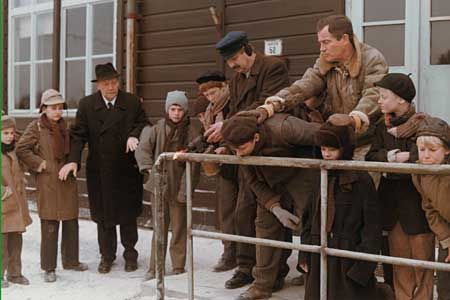 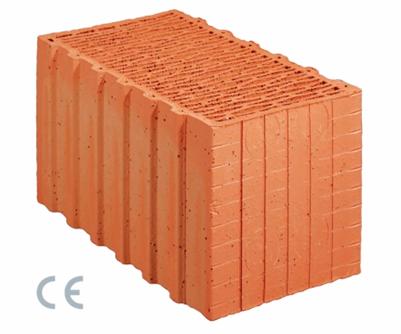 26
Teplo
prouděním – uplatňuje se v kapalinách a plynech
zahříváním se mění hustota (teplejší se přemísťuje do vyšších vrstev)
ústřední vytápění
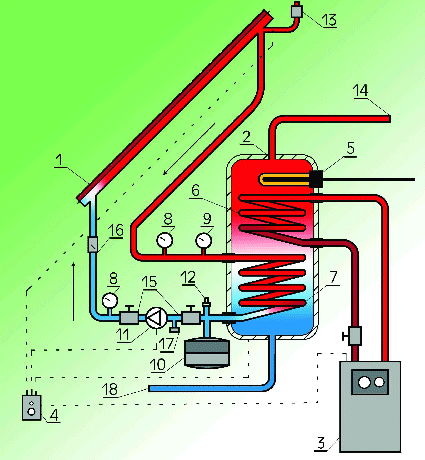 27
Teplo
zářením – mezi zdrojem tepla a zahřívaným tělesem nemusí být látkové prostředí
každé těleso v závislosti na své teplotě vyzařuje tepelné záření, které jiným tělesem prochází (sklo), odráží se od jeho povrchu (lesklý plech) nebo je pohlceno (tmavé těleso)
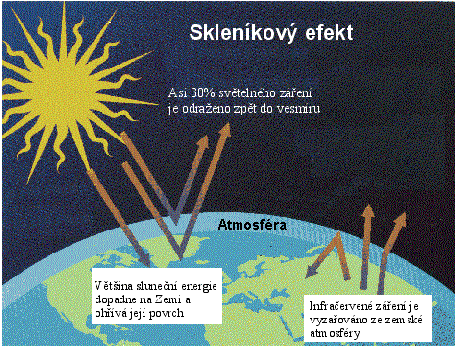 28
Použitá literatura a www stránky
Fyzika pro gymnázia – Molekulová fyzika a termika
RNDr. Milan Bednařík, CSc
doc. RNDr. Miroslava Široká, CSc
Sbírka úloh pro střední školy
Oldřich Lepil a kolektiv
Fyzika pro střední skoly
doc. RNDr. Oldřich Lepil, CSc
RNDr. Milan Bednařík, CSc
Fyzweb.cz
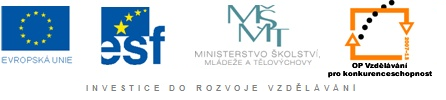 29